Файловая структура операционной системы Windows
Операционная система — это комплекс взаимосвязанных системных программ, назначение которого — организовать взаимодействие пользователя с компьютером и выполнение всех других программ.


Существует много операционных систем: Windows, Unix, MS-DOS
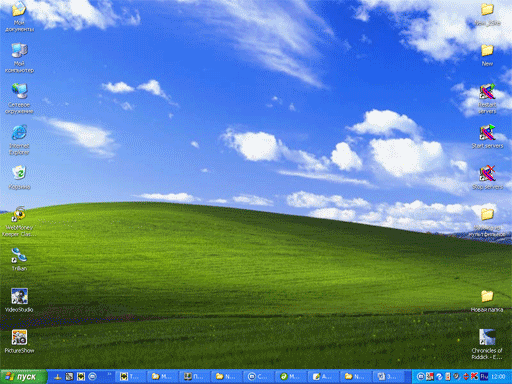 Операционная система
 Windows XP
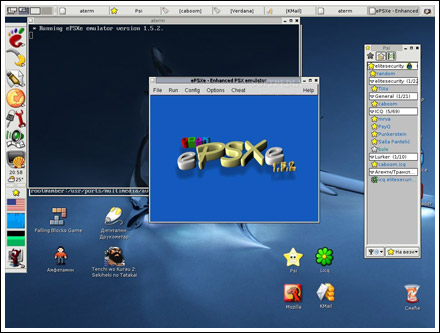 Операционная система
 Unix
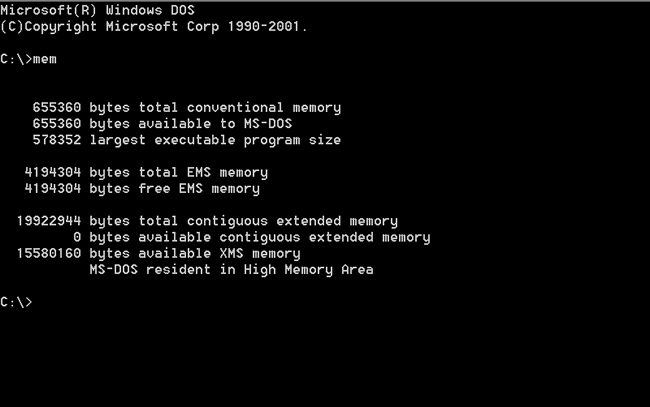 Операционная система
 MS-DOS
В течение последних 10-ти лет ОС Windows доминирует, занимая 90% рынка. 

Windows - это семейство операционных систем, выпускаемых корпорацией Microsoft. 

Windows в переводе с английского – это окна, то есть Windows – это многооконная ОС.

После включения ПК Windows запускается автоматически, а различные программы, запускаются автоматически, причем, каждая программа открывает отдельное окно (windows).
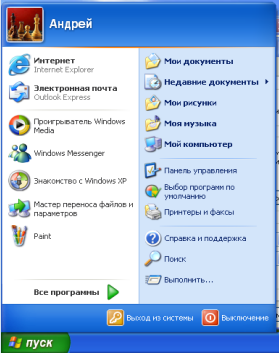 Меню «Пуск»
В правой части расположены значки для папок и других объектов. В левой части находятся значки часто запускаемых программ.

В верхней области меню Пуск находится имя и изображение для пользователя, который в текущий момент времени работает с Windows.
Если вы используете вместо браузера Internet Explorer и почтового клиента Outlook другие программы, возможно, вам понадобится изменить эти значки.
НАСТРОЙКА МЕНЮ
 «ПУСК»
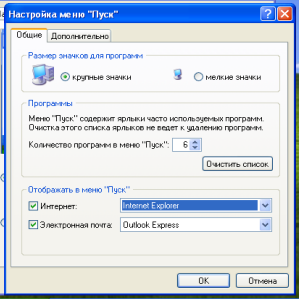 Комбинации клавиш Windows

Отображение меню Пуск Клавиша <Windows>
Переключение между кнопками панели задач Клавиша <Alt +Tab>
Отображение окна программы Проводник < Windows+E>
Поиск файлов Клавиша <Windows+F>
Отображение свойств компьютера Клавиша <Windows+Break>
восстановление всех окон Клавиша <Windows+D>
Окна — основные объекты Windows. На экране окна открываются при открытии папок, документов, а также при запуске программ.
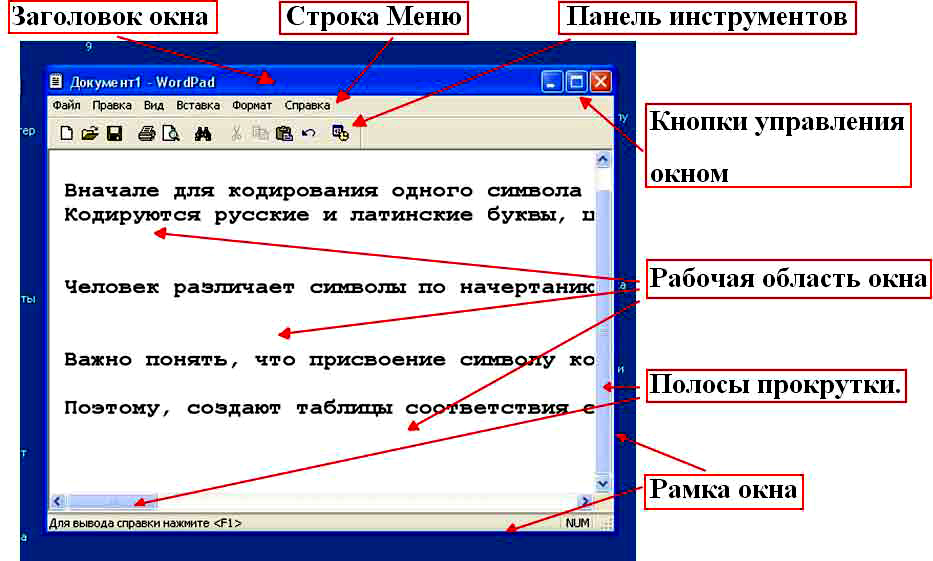 Переключение между окнами
Если продолжать удерживать клавишу ALT, то каждое следующее нажатие клавиши TAB приводит к перебору открытых окон.Каждое нажатие SHIFT+TAB позволяет выполнять перебор открытых программ в обратном порядке.
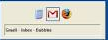 Пример.
Представление о файле, операции с файлом
Файл – это информация, хранящаяся в долговременно памяти как единое целое и обозначенная именем. 
Имя файла состоит из двух частей: собственно имени и расширения.
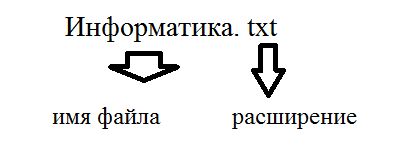 Расширение файла. 
Запрещенные символы для записи имени файла: \/* ? :< >|
Расширение файлов
Расширение имени файла — последовательность символов, добавляемых к имени файла и предназначенных для идентификации типа (формата) файла
Существует большое количество типов файлов. Вот некоторые из них:
исполнимые – файлы, содержащие готовые к исполнению программы; их можно узнать по расширениям com, exe;
текстовые документы – имеют расширения txt, doc, rtf;
графические – файлы, содержащие изображения; их расширения – bmp, jpg и др;
звуковые – файлы, содержащие голоса и музыку; их расширения – wav, mid.
Горячие клавиши
Спасибо за 
внимание